Figure 13. A screenshot of the default feature search View. This search form, with accompanying results is the result of ...
Database (Oxford), Volume 2013, , 2013, bat075, https://doi.org/10.1093/database/bat075
The content of this slide may be subject to copyright: please see the slide notes for details.
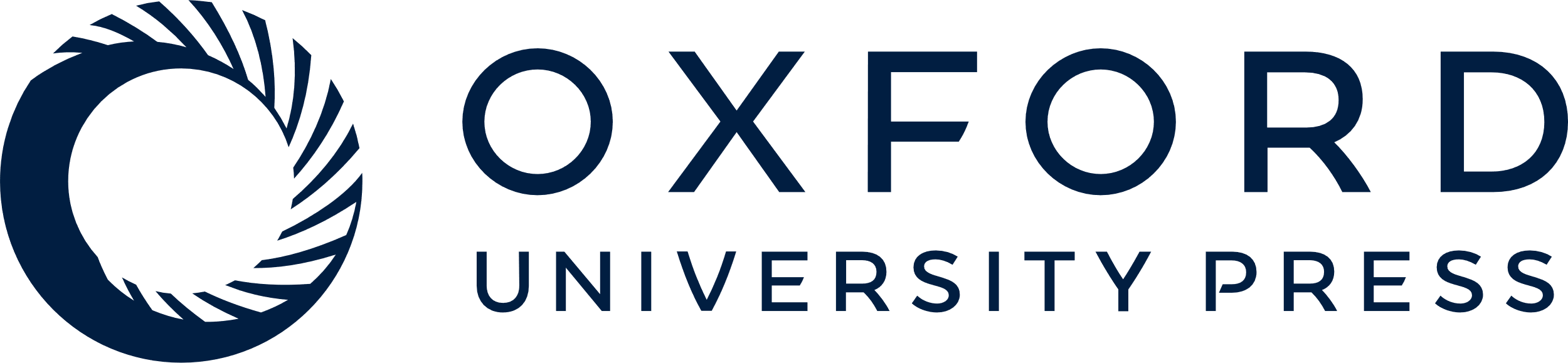 [Speaker Notes: Figure 13. A screenshot of the default feature search View. This search form, with accompanying results is the result of the view described in Figure 12. The form elements for selecting a common name and type are present because they were configured as exposed filters.


Unless provided in the caption above, the following copyright applies to the content of this slide: © The Author(s) 2013. Published by Oxford University Press.This is an Open Access article distributed under the terms of the Creative Commons Attribution License (http://creativecommons.org/licenses/by/3.0/), which permits unrestricted reuse, distribution, and reproduction in any medium, provided the original work is properly cited.]